Organizator projektu
Sponsor projektu
Jak zgłosić swój przypadek kliniczny?
Kapituła projektu
Dodaj opis przypadku w 4 krokach
Utwórz konto i zaloguj się klikając: Rejestracja i Logowanie.
 Przejdź do sekcji Zgłoś przypadek i wypełnij formularz
 Twój opis przypadku pojawi się na stronie do 3 dni roboczych od zgłoszenia
 Weź udział w głosowaniu i zostań laureatem Okulistycznych Opowieści!
Laureaci Wyróżnień głównych dostaną możliwość wyjazdu na Kongres ESCRS - Winter Meeting odbywający się w dniach: 25 lutego - 2 marca 2025 r.
Laureaci Wyróżnień dostaną możliwość wyjazdu na dowolną krajową konferencję okulistyczną odbywającą się w okresie: luty 2025 r. - luty 2026 r.
Co czeka na laureatów?
PRZYGOTOWANIE OPISU PRZYPADKU
ORYGINALNOŚĆ PRZYPADKU
WALORY EDUKACYJNO -KLINICZNE
Na co zwrócić uwagę przy zgłaszaniu przypadku?
nowe obserwacje, 
ciekawe spostrzeżenia kliniczne, 
niestandardowe formy zastosowania leczenia, 
ciekawy sposób dojścia do wniosku.
wymiana doświadczeń,
rozwój wiedzy medycznej,
wsparcie rozwoju umiejętności analitycznych i komunikacyjnych
opis czytelny i klarowny, 
wzbogacony o materiały dodatkowe, takie jak: zdjęcia, grafiki, wykresy
PAMIĘTAJ! Każdy przypadek jest ważny! Dodaj swój opis przypadku klinicznego i zostań laureatem Okulistycznych Opowieści!
Jak wygląda formularz zgłoszenia przypadku?
1. DANE LEKARZA I WSTĘP
Jak wygląda formularz zgłoszenia przypadku?
2. ZANONIMIZOWANE DANE PACJENTA I JEGO OPIS
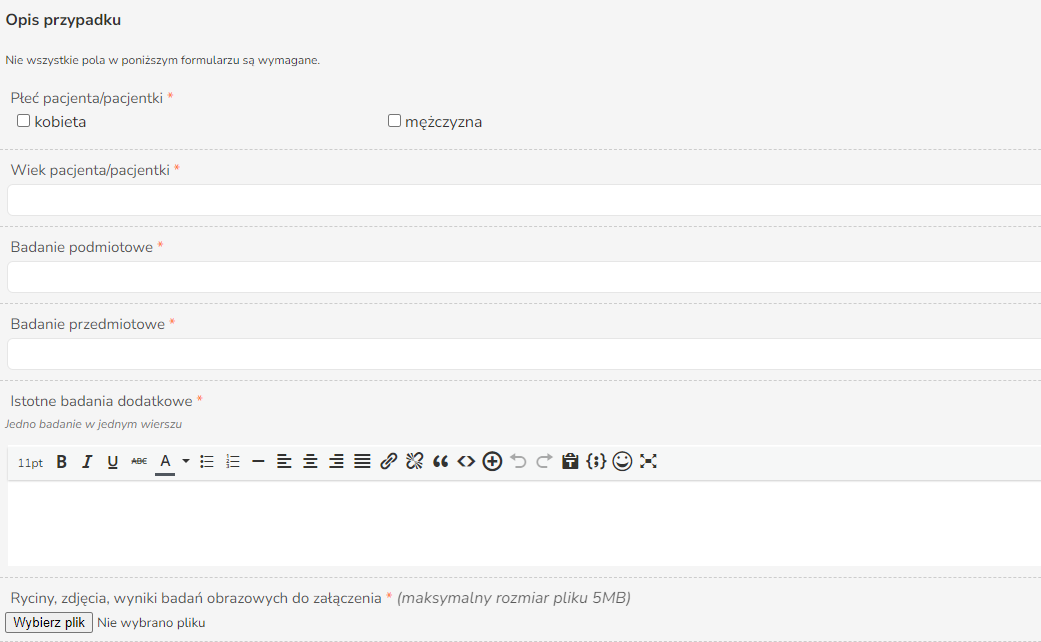 Jak wygląda formularz zgłoszenia przypadku?
3. WSTĘPNA DIAGNOZA I PODJĘTE DZIAŁANIA
Jak wygląda formularz zgłoszenia przypadku?
3. CECHY SZCZEGÓLNE PRZYPADKU, WNIOSKI I BIBLIOGRAFIA
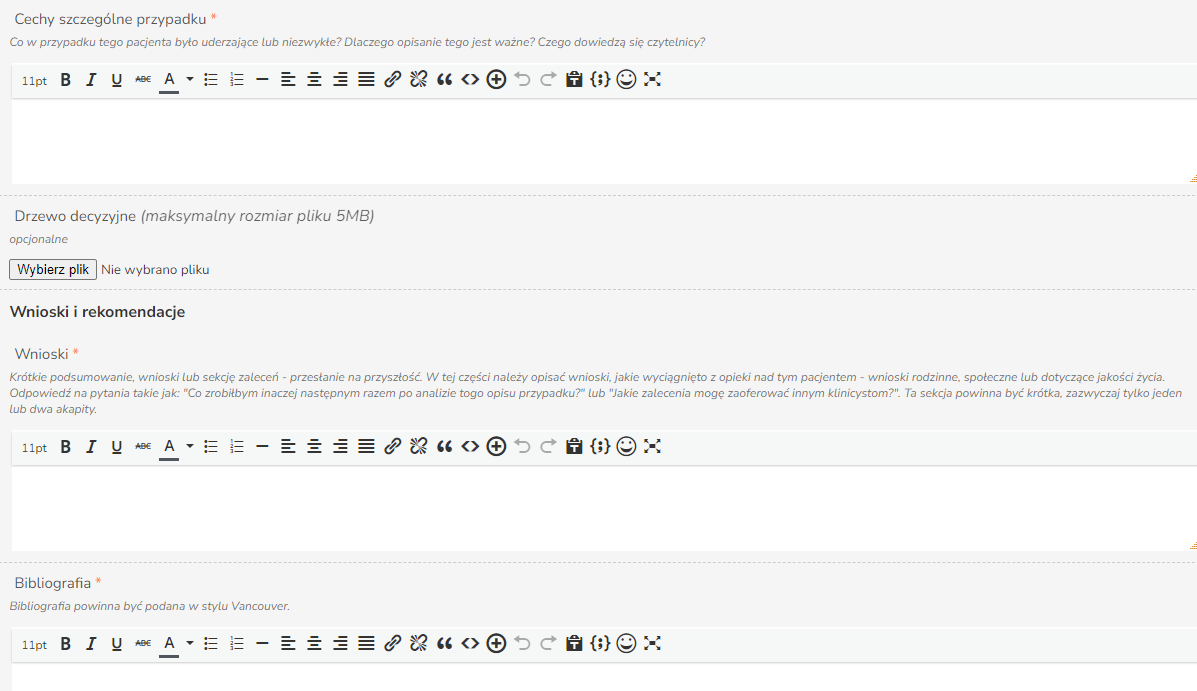 Kontakt
Jeżeli mają Państwo pytania dotyczące tego, w jaki sposób zgłosić przypadek, zapraszamy do kontaktu mailowego pod adresem kontakt@okulistyczneopowiesci.pl, pod którym chętnie odpowiemy na wszystkie pytania dotyczące projektu!